Perfetto - State of the union
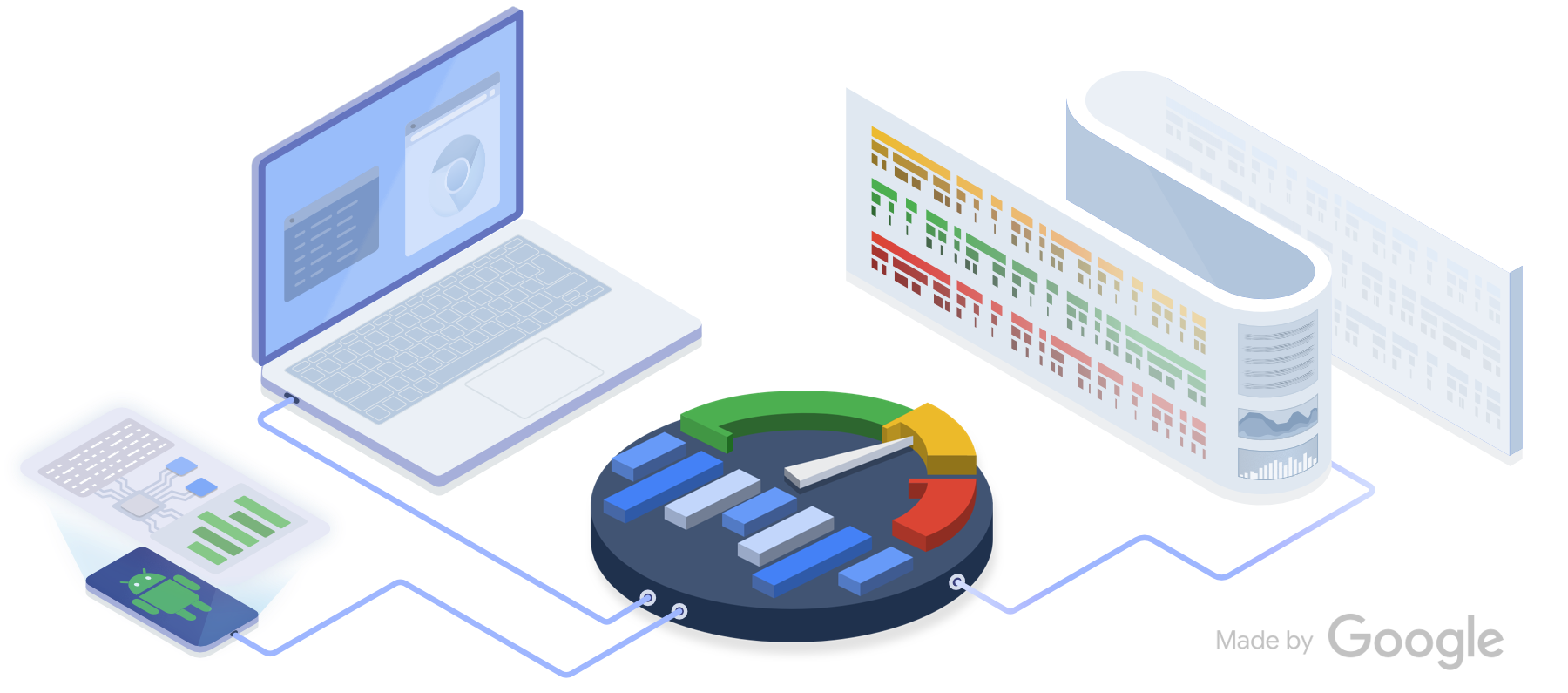 Oct 11th, 2022 - Tracing Summit 

primiano@google.com
Hi there!
primiano@, 9.5y in Google
2013: Joined Google, worked on Chrome/Webview crash reporting
2014-2017: chrome://tracing and Chrome-for-Android perf
2018: Started Perfetto together with Chrome folks
2019-today: Lead Android System Health Telemetry
Agenda
What is Perfetto 							5 min
Recording traces (demo)					5 min
Trace Processor							2 min
Tracing SDK (demo)						5 min
What's next							2 min

If time allows…
Tracing at scale - case studies
Jank								5 min
CPU Profiling						3 min
Perfetto: system-wide tracing+profiling (Linux-based) & in-app tracing (Win,Mac,Linux-based)
Local debugging
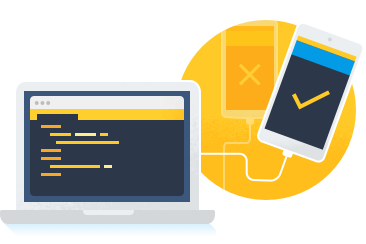 Device bringup
Local investigations
Code yellows
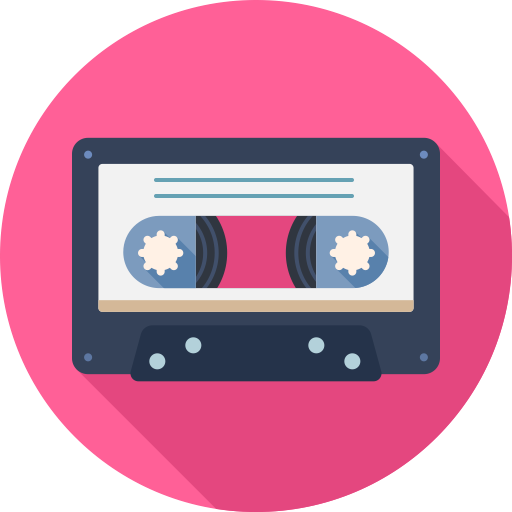 Lab testing
Dynamic field tracing
1
2
3
Trace-based metrics
Integration w/ dashboards and alerting
Traces captured when "problematic" events occur

Hard-to-repro issues that happen only in the field
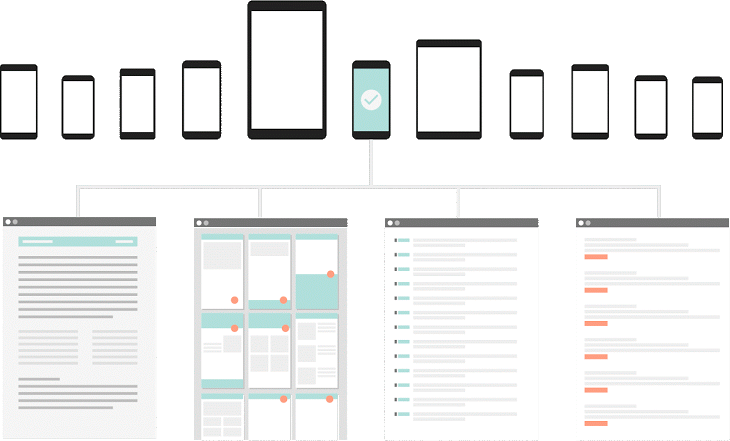 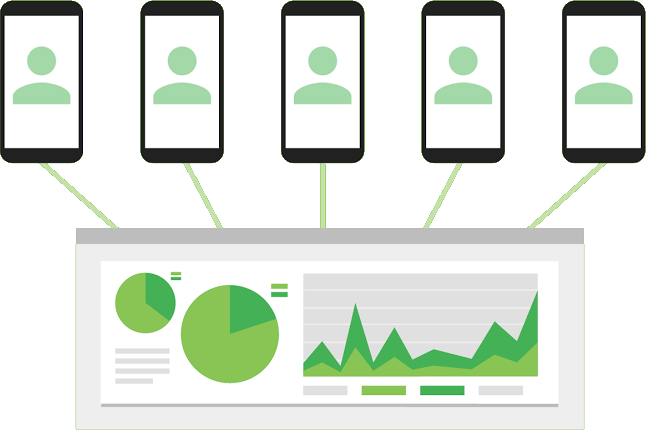 [Speaker Notes: different tools…. why centralizing]
What is Perfetto about?
Record traces
Platform probes
Android / CrOS / Linux
/proc pollers
perf_event
Heap Profiler
Android HALs
ftrace
Tracing service
Android / Linux / CrOS / MacOS / Windows
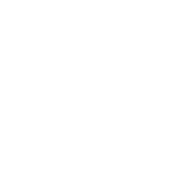 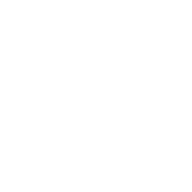 Tracing SDK
Android / Linux / CrOS / MacOS / Windows
Trace Protocol
UNIX socket + shmem
Analyze traces
Protobuf-based trace format
Legacy formats (JSON, systrace, ...)
Perfetto Trace ProcessorAndroid / Linux / CrOS / MacOS / Windows
Trace tables
data model
Trace-based
metrics
SQL Query engine
SQLite
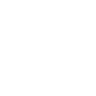 Visualize traces
Perfetto UI(web based, fully offline)
Android GPU Inspector
Android Studio
[Speaker Notes: Record traces:
A cross-platform tracing library for app instrumentation
A kernel + userspace tracing system tuned for client platforms (Android OS, Chrome Browser, ChromeOS)
A set of data probes deeply integrated with OS internals and browser internals

Analyze:
A C++ library to ingest various trace formats
A SQL interface to access the trace data
A rich set of domain-specific, opinionated, trace-based metrics (think reverse engineering the OS states from trace events)

Visualize:
A web-based fully-offline frontend to visualize traces]
Why are we here?
We want to improve the user experience, specifically System Health
(System Health = performance + energy efficiency + stability)
It's the nature of the business.Great experience → happy users → more Google devices → Profit!
We have a huge social responsibilityAndroid is the computing device for 3 B users who trust us.In many countries we are the only device people can afford.Efficient SW → cheaper HW → more people can afford tech → more people get a window on the world and better chances in life.
What's special about client platforms
Variable workload, high dynamic range of power & mem bandwidth 
	The workload is extremely variable and user-driven. Hard to have baselines expectations.
	Most of the user-visible issues are about "several processes / sw layers trying to meet a 16ms/8ms deadline".
Android, Chrome and CrOS are special in so many different ways tech-wise
	Custom libc, apps fork() from zygote, pid & uid, namespaces, syscall sandboxes, custom IPCs, SELinux, VMs.
	Chrome (browser) needs to support all major OSes (Android, Linux/CrOS, MacOS, Win).
Versioning & ABI stability 
	Chrome releases every 6w, Android once/year, Android kernel & HAL even slower. We want to trace'em all.
Getting data out of devices
	It's complicated (privacy and data budget) but solvable. Key reason why Perfetto is so much based on protos.
Security model
	Want to trace everything, but that exposes tracing services to untrusted apps. Can't really CAP_SYS_ADMIN.
Overhead
CPU overhead doesn't matter as much as people think*, binary size and memory do way more.
Recording traces

A view of some Perfetto core platform probes
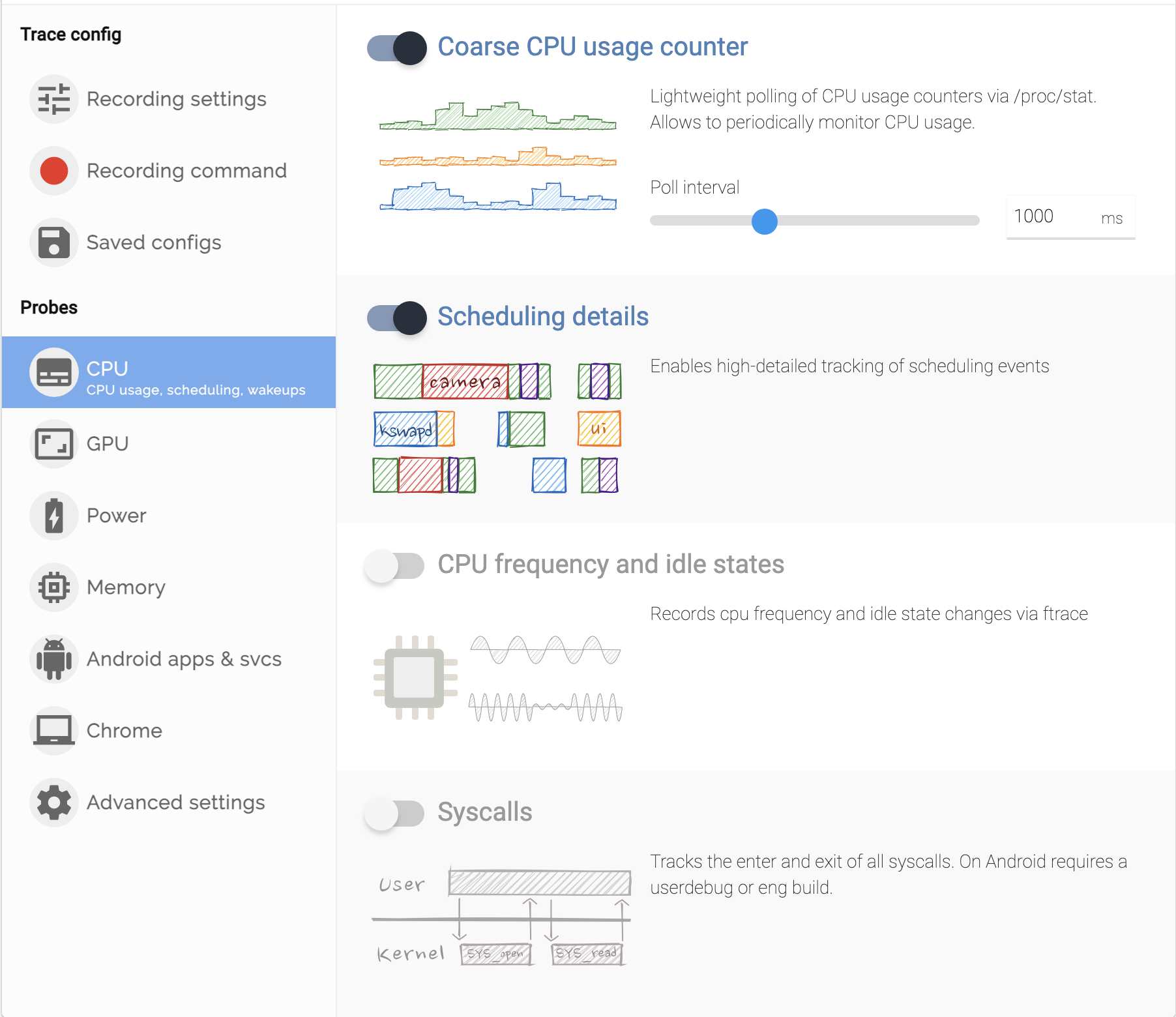 Recording a trace
1
Via ui.perfetto.dev
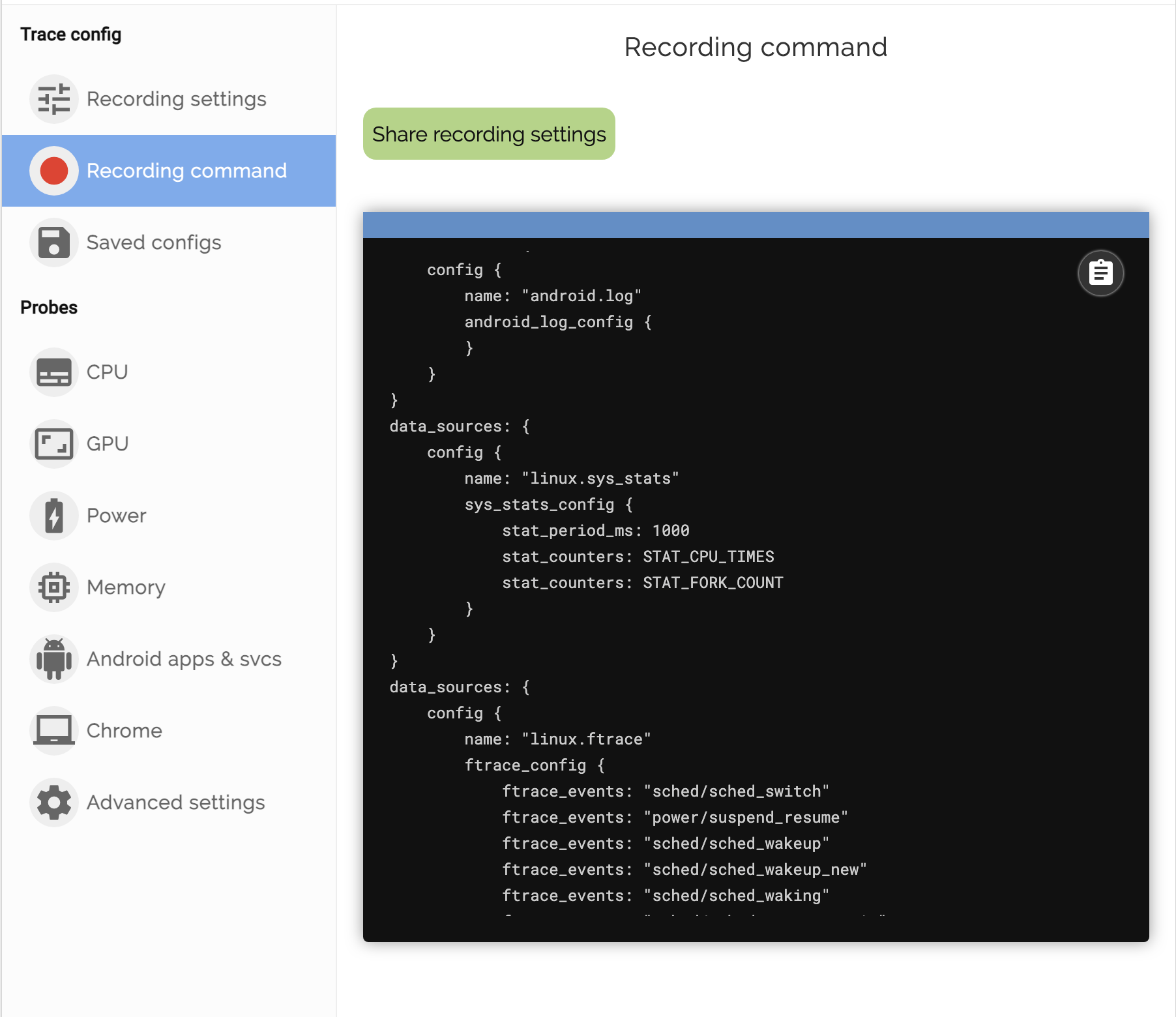 Recording a trace
1
Via ui.perfetto.dev
# Option 1: Or use helper scripts
tools/record_android_trace
tools/cpu_profile
tools/heap_profile
tools/java_heap_dump


# Option 2: pass a full trace config

perfetto -o out.pftrace -c config.cfg
Recording a trace
2
Via cmdline
subscription {
  name: "PERFETTO_TRIGGER_SYSTEM_SERVER_MEMORY_TRACE_R"
  description: "Trigger heap profiling when System server hits high RSS."
  rule_type: ALERT
  rule_name: "EXCESSIVE_SYSTEM_SERVER_MEMORY_USAGE_R"
  perfetto_details {
    trace_config: {
      compression_type: COMPRESSION_TYPE_DEFLATE
      buffers {
        size_kb: 512
        fill_policy: DISCARD
      }

      buffers {
        size_kb: 7168
      }

      data_sources {
        config {
          name: "android.heapprofd"
          target_buffer: 1
          heapprofd_config {
            sampling_interval_bytes: 65536
            process_cmdline: "system_server"
            # Only trigger for processes that have exceeded
            # threshold
            no_startup: true

            # Introduced in S (no effect in previous versions)
            adaptive_sampling_shmem_threshold: 4194304
            adaptive_sampling_max_sampling_interval_bytes: 524288
            target_installed_by: "@system"
            target_installed_by: "com.android.vending"
Recording a trace
3
Unmanned!
Automatically capture traces* when known perf issues are detected!

* From Google employees' phones
[Speaker Notes: TODO pitot link at this point to memory and jank]
Analyzing traces

Perfetto Trace Processor
Trace Processor
Portable C++ library. A SQL engine for trace analysis.
One trace file
Custom SQL queries
pre-baked metrics
or
Efficient
Can ingest multi-GB / hours-long traces

SQL-powered 
Based on industry standard SQLite engine

Interoperable
Runs on servers! Runs on Android! Runs in the browser (via Web Assembly)! Runs in other IDEs and tools.
Easy to embed in other apps andintegrate with ad-hoc perf test infrastructure
Perfetto Trace Processor
CSV
JSON
Protobuf
See Lalit's talk on Wed 12th!
[Speaker Notes: A C++ library that is able to ingest traces of various formats and expose them to be queried using SQL.
It can quickly ingest very large traces
Sql based as you can see on the right this is how you would write a query to extract some information from the trace,
in this case ...
The trace process is easy to embed in other apps and so can be used everywhere which ensures a consistent experience in all it’s different uses.]
# CPU time for top 100 processes
# broken down by cpu

SELECT
  thread.name as thread_name,
  tid,
  cpu_sec
FROM
  (SELECT
     utid, SUM(dur)/1e9 as cpu_sec
   FROM
     sched
   GROUP BY utid
   ORDER BY dur DESC
   LIMIT 100
  )
INNER JOIN thread USING(utid)

         thread_name                  tid              cpu_sec
-------------------- -------------------- --------------------
swapper/0                               0           167.479572
Binder:1191_11                       2885             2.957067
Binder:1191_4                        1583             2.831097
kswapd0                               150             2.227615
traced_probes                         896             2.024229
roid.apps.inbox                      7535             1.780714
RenderThread                         7584             1.727868
Binder:1191_19                       6095             1.640379
One trace file
Custom SQL queries
pre-baked metrics
or
Perfetto Trace Processor
CSV
JSON
Protobuf
See Lalit's talk on Wed 12th!
[Speaker Notes: A C++ library that is able to ingest traces of various formats and expose them to be queried using SQL.
It can quickly ingest very large traces
Sql based as you can see on the right this is how you would write a query to extract some information from the trace,
in this case ...
The trace process is easy to embed in other apps and so can be used everywhere which ensures a consistent experience in all it’s different uses.]
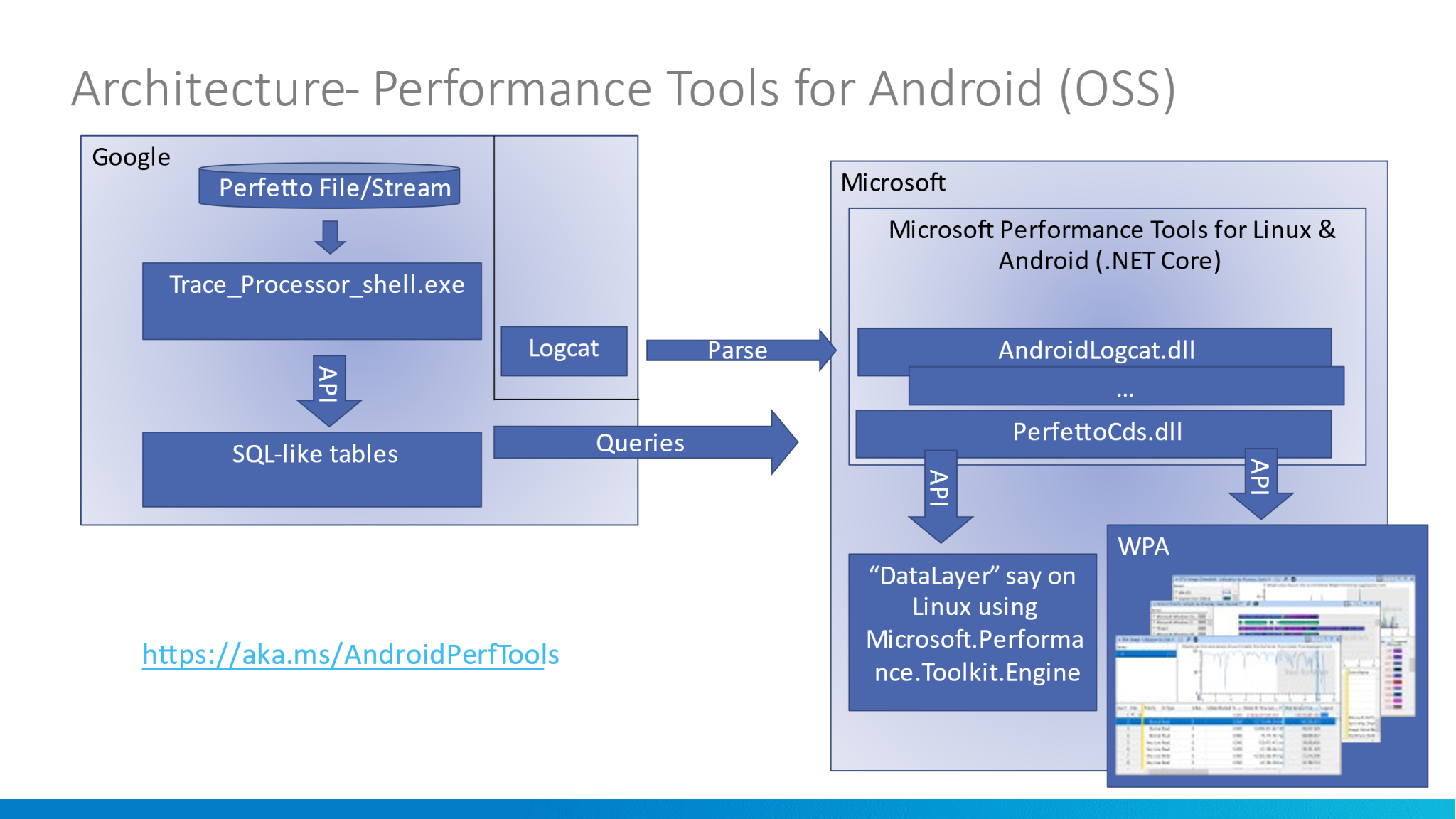 Slide courtesy of Microsoft
https://devblogs.microsoft.com/performance-diagnostics/perfetto-tooling-for-analyzing-android-linux-and-chromium-browser-performance-microsoft-performance-tools-linux-android/
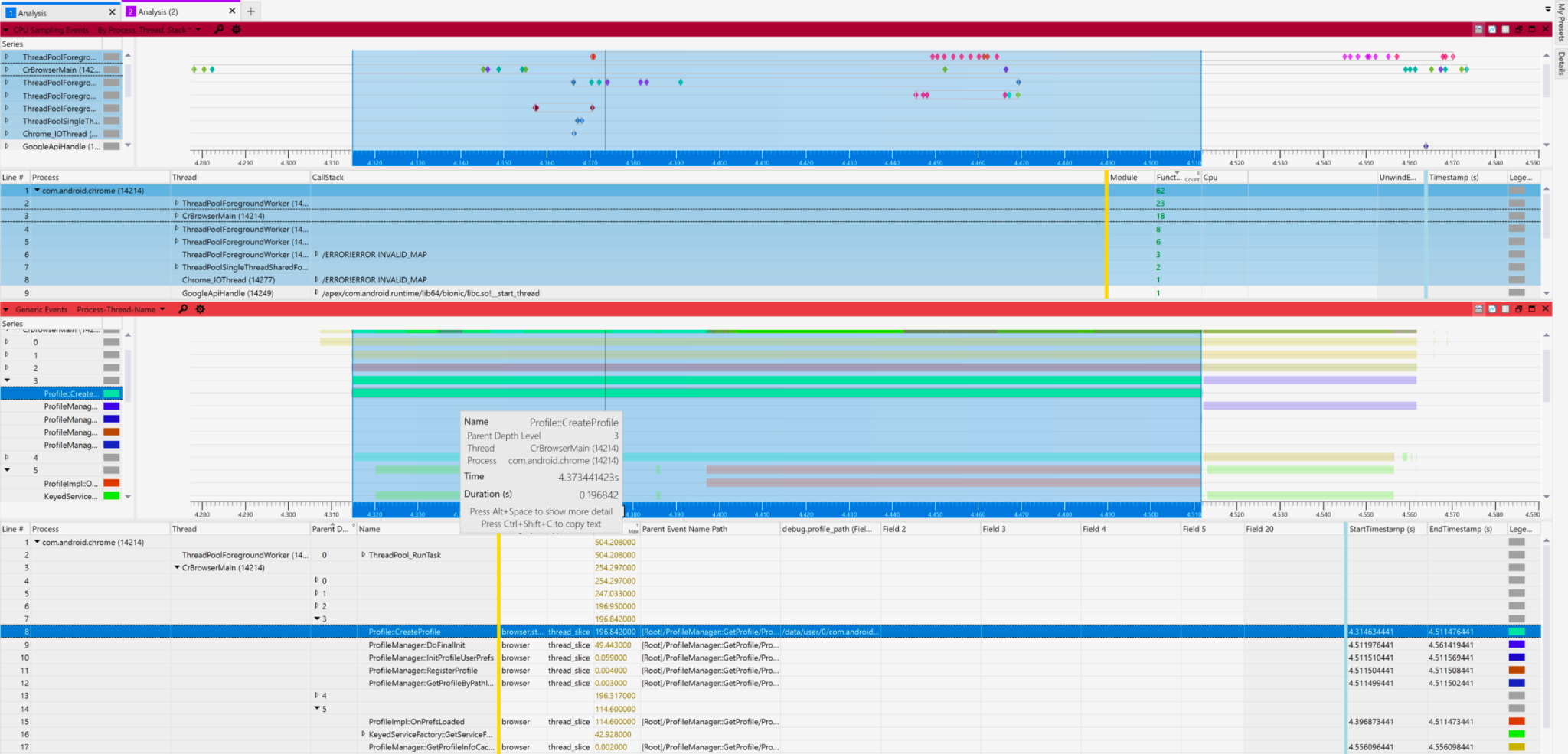 Tracing SDK
For direct userspace-to-userspace tracing on client OSes
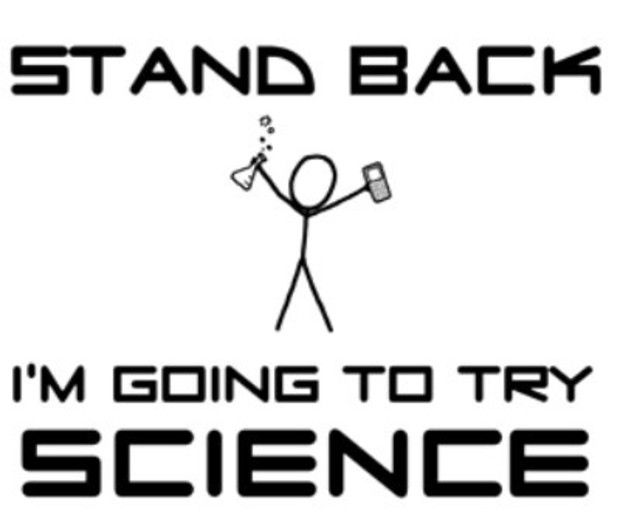 I wrote an HTTP server last night
Let's trace it together!
#include "perfetto/tracing.h"

// The set of track event categories that the example is using.
PERFETTO_DEFINE_CATEGORIES(     //
   perfetto::Category("net"),  // For tracing network operations.
   perfetto::Category("io"),   // For tracing I/O.
   perfetto::Category("dbg").SetTags("debug"),  //
);

PERFETTO_TRACK_EVENT_STATIC_STORAGE();
void Main(int argc, char** argv) {

 CreateListeningSocket();  // Does socket() + bind() + listen().

 for (int conns = 0;; conns++) {
   int fd = accept(g_listening_sock.fd(), nullptr, nullptr);
   if (fd < 0)
     break;

   // Spawn a thread for each connection, like the pros!
   std::thread worker_thd(&SocketThread, fd);
   worker_thd.detach();

   TRACE_EVENT_INSTANT("net", "New connection");
   TRACE_COUNTER("net", "Connections accepted", conns);
 } // for (...) accept() loop

 if (trace)
   StopTracing(std::move(trace));
void SocketThread(int fd) {
 TRACE_EVENT("net", "SocketThread");   // Scoped / RAII instrumentation point.
 UnixSocketRaw sock(ScopedSocketHandle(fd), SockFamily::kInet, SockType::kStream);

 // By default events are tied to the "current thread track".
 TRACE_EVENT_BEGIN("net", "Receive()");
 char buf[1024]{};
 auto rsize = sock.Receive(buf, sizeof(buf) - 1);
 buf[rsize > 0 ? rsize : 0] = '\0';
 TRACE_EVENT_END("net");

 // HTTP protocol parsing with string split, like the pros!
 auto parts = SplitString(buf, " ");
 const auto& uri = parts.size() > 1 ? parts[1] : "?";

 std::string response;
 std::string code = "200 OK";

 // This creates an event in a global track (the UI will merge them by name).
 auto event_id = perfetto::Track::Global(static_cast<uint64_t>(12345678 + fd));
 TRACE_EVENT_BEGIN("net", "HTTP Requests", event_id, /*args*/ "uri", uri,
                   "pid", static_cast<int>(GetProcessId()));
void SocketThread(int fd) {
...

 TRACE_EVENT_BEGIN("net", "Send()");
 sock.Send(http_resp.data(), http_resp.size());
 TRACE_EVENT_END("net");

 sock.Shutdown();

 TRACE_COUNTER("net", "Response Size", http_resp.size());
 TRACE_COUNTER("net", "Total Bytes Served",
               total_bytes_served.fetch_add(http_resp.size()));

 // For more complex cases one can get a proto writer interface and directly
 // fill a protobuf.
 TRACE_EVENT_INSTANT("dbg", "histogramz", [](perfetto::EventContext ctx) {
   auto* hist = ctx.event()->set_chrome_histogram_sample();
   hist->set_name("HistogramName");
   hist->set_sample(42);
 });
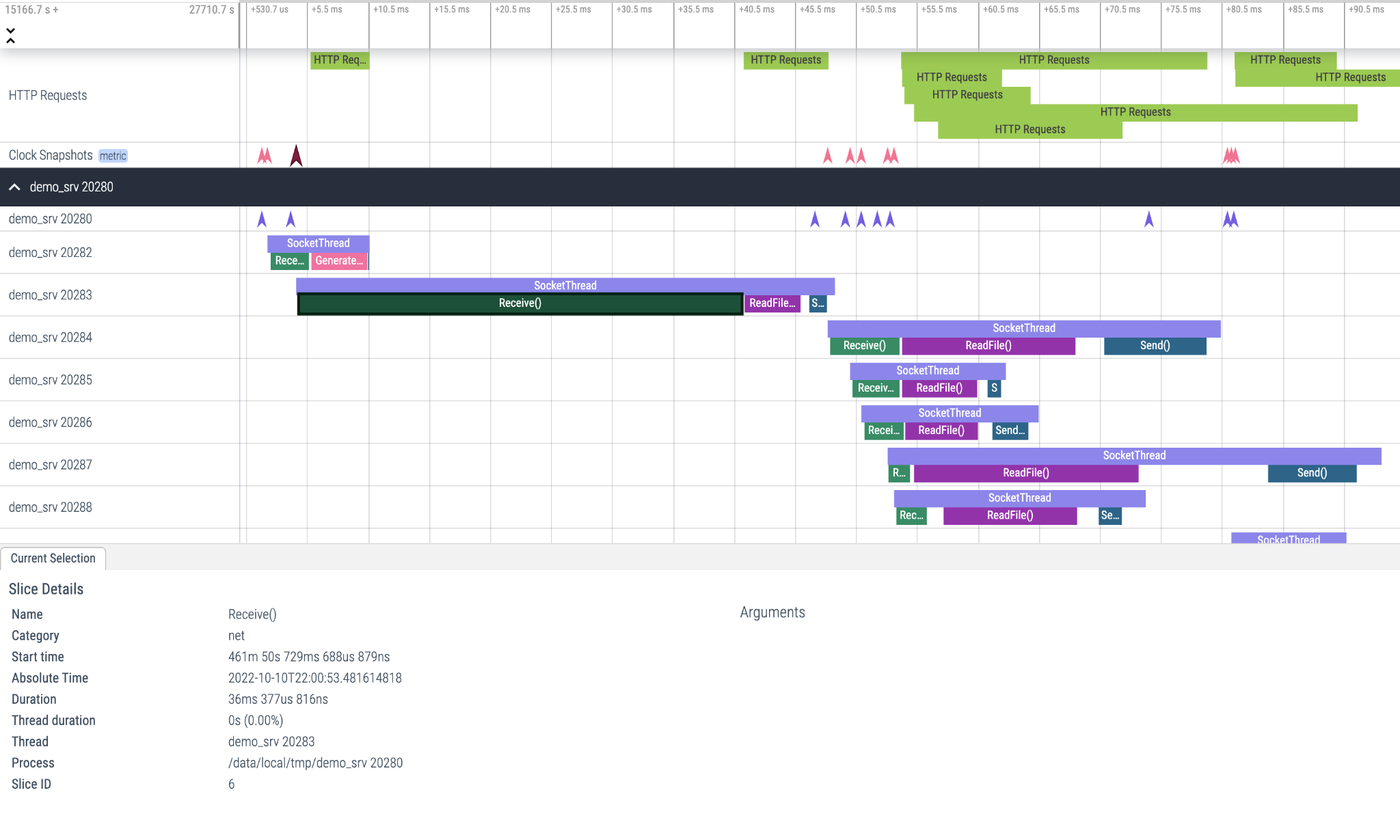 What's next in Perfetto
What's next - key highlights
1. Tracing SDK
	Today: it's big (binary size wise); it's C++ only; it's static-link only
	But… we are fixing all this, with a stable API+ABI + shared lib for Linux & Android
	See bit.ly/perfetto-c for more details

2. Perfetto UI (ui.perfetto.dev)
	Today: all codebase and features are maintained by 2-3 people, doesn't scale.
	Next: modularize the UI, create a component API, allow people to create their own plugins	and provide custom visualization widgets, tracks, details panels.

3. Batch Trace analysis
Lot of cool parallel-processing of traces integrated with Python. See Lalit's talk.
Tracing at scale
From real world devices
Android Approach to perf up to ~2019
Where this breaks down

What if you can't reproduce the bug?
What if the bug you are seeing is an unrelated outlier?
Is this impacting 0.001% or 10% of users?
How can you convince a team to prioritize fixes?
Grab a phone
Capture a trace which contains a bad behaviour
Figure out what's the cause of the bad behaviour
Build a hypothesis, attempt a fix, and grab another trace to confirm the fix.
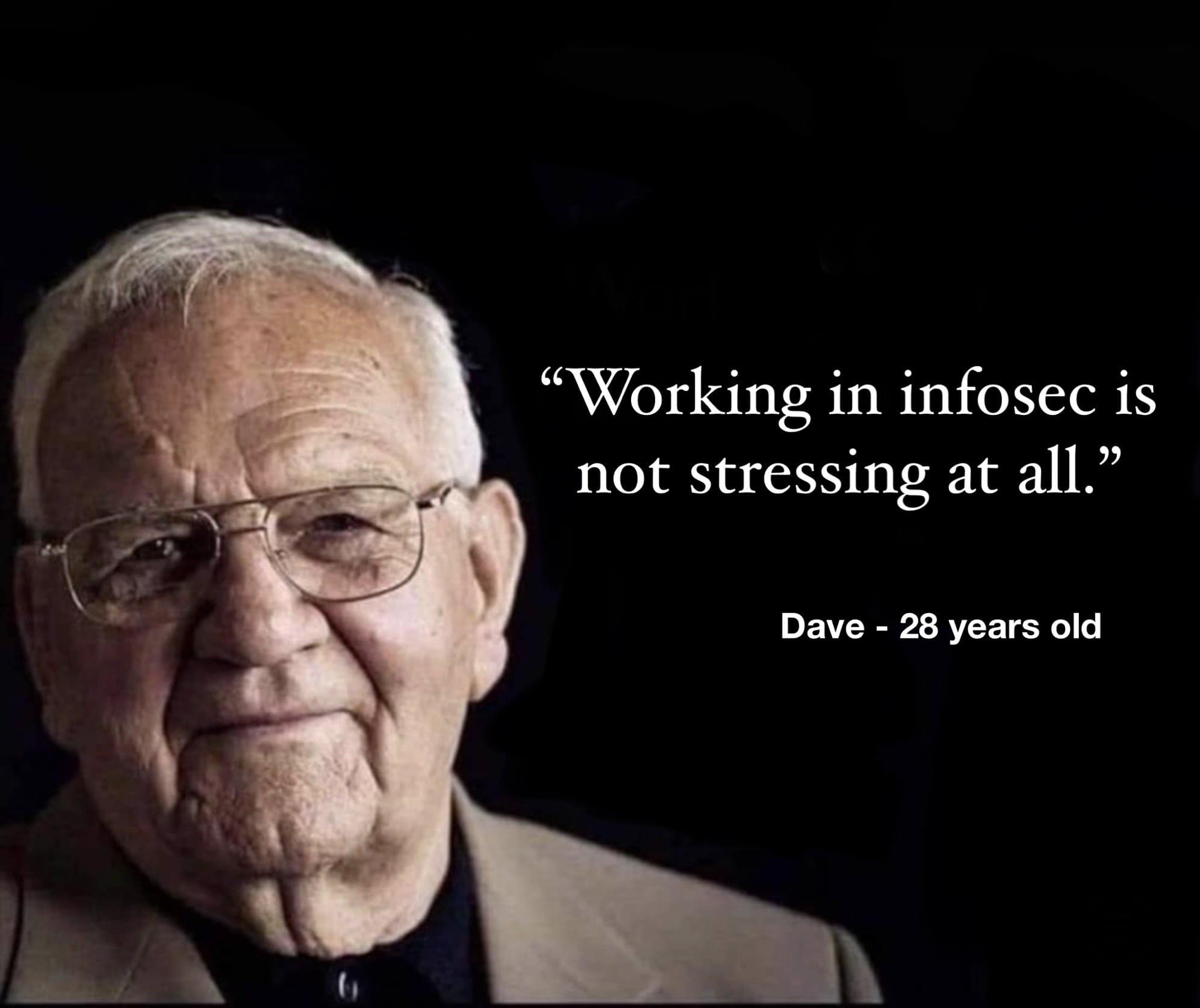 "There are more performance problems out there thananybody can solve "

John, performance engineer - 25 years old
[Speaker Notes: Why invested into the analytics and not just the tracing tool.
What I want to do in this talk is convincing you that is not just about tools and solving problems, it's about methodology, analysis and scale]
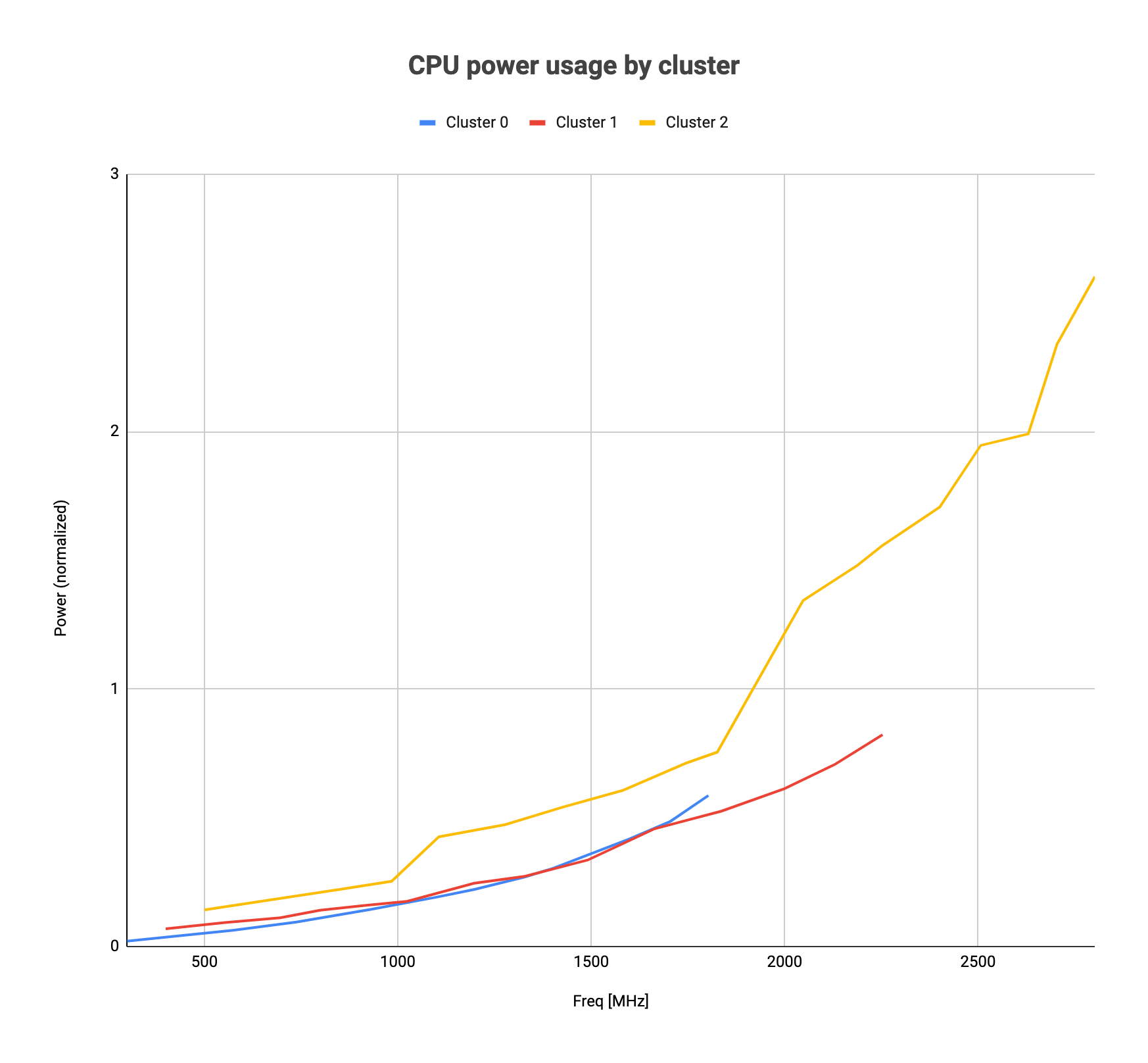 4.5x between clusters at their max freq
~45x dynamic range
~10x between min/maxon the little cluster
[Speaker Notes: Mobile is very different from the server world, mindset is different]
Case study: Jank
(choppy and/or unresponsive UI interactions)
Animation Jank metrics
Until 2020 Android didn't have good Jank metrics.
"good" := representative of what the user experiences.

Let's look at the life of a frame
Journey of an Android frame
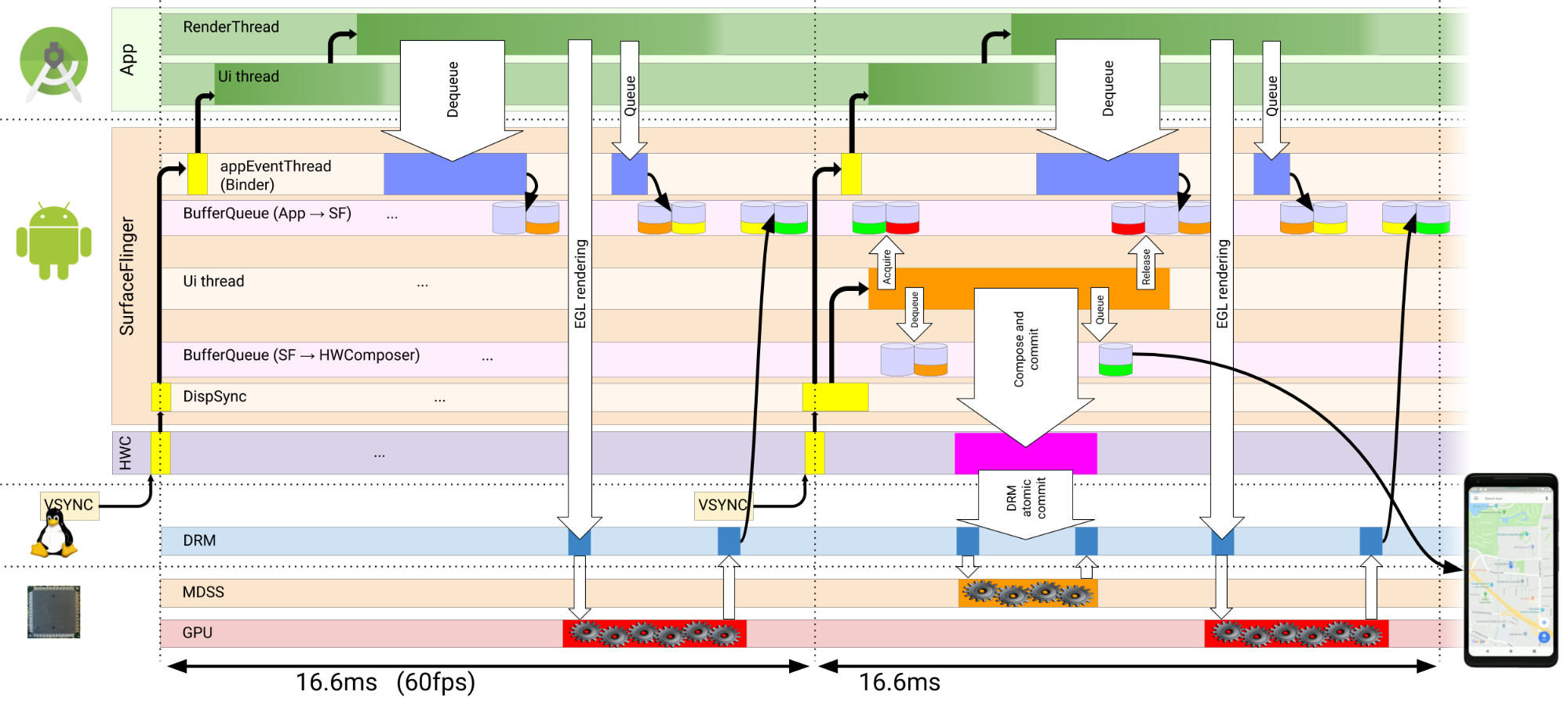 From https://lwn.net/Articles/809545/, courtesy of balsini@
Journey of an Android frame (simplified)
Let's look at the life of a frame  → It's a pipeline (a complicated one)
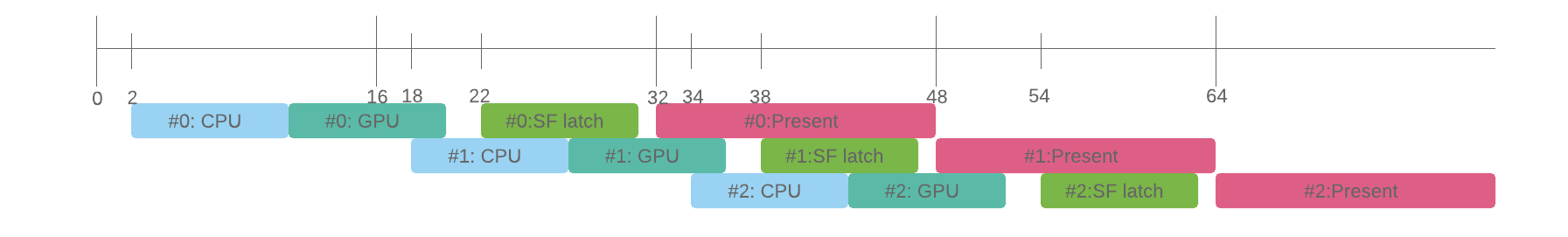 Just the "metric" part took several SWEs x ~3-6 months

For more see perfetto.dev/docs/data-sources/frametimeline
This is really what users see!
What can go wrong? So many things
Scheduling issues in any IPC across the various threads involved
lock contentions
priority inversions
little-core affinity at the wrong time
I/O makes everything 10x slower
The compositor's internal state machine can get into bad states 
Too much work on the main thread
Too much work on the render thread
IPC (binder) transactions on key threads took too long
JIT at the wrong time
GC at the wrong time
…
Many many others
Jank approach in one slide
App Launch
Measure Jank
Measure what users see
Break down the problem space
In Critical User Journeys
Metrics
Switch app
…
Open app launcher
Fix top issues
Profit!
Action
Scale up!
Write trace classifiers, run them against the corpus
Trigger trace collection
When jank happens
Analyze traces Observe root causes,lot of manual work!
Stack rank
GROUP BY root cause,
ORDER BY COUNT()
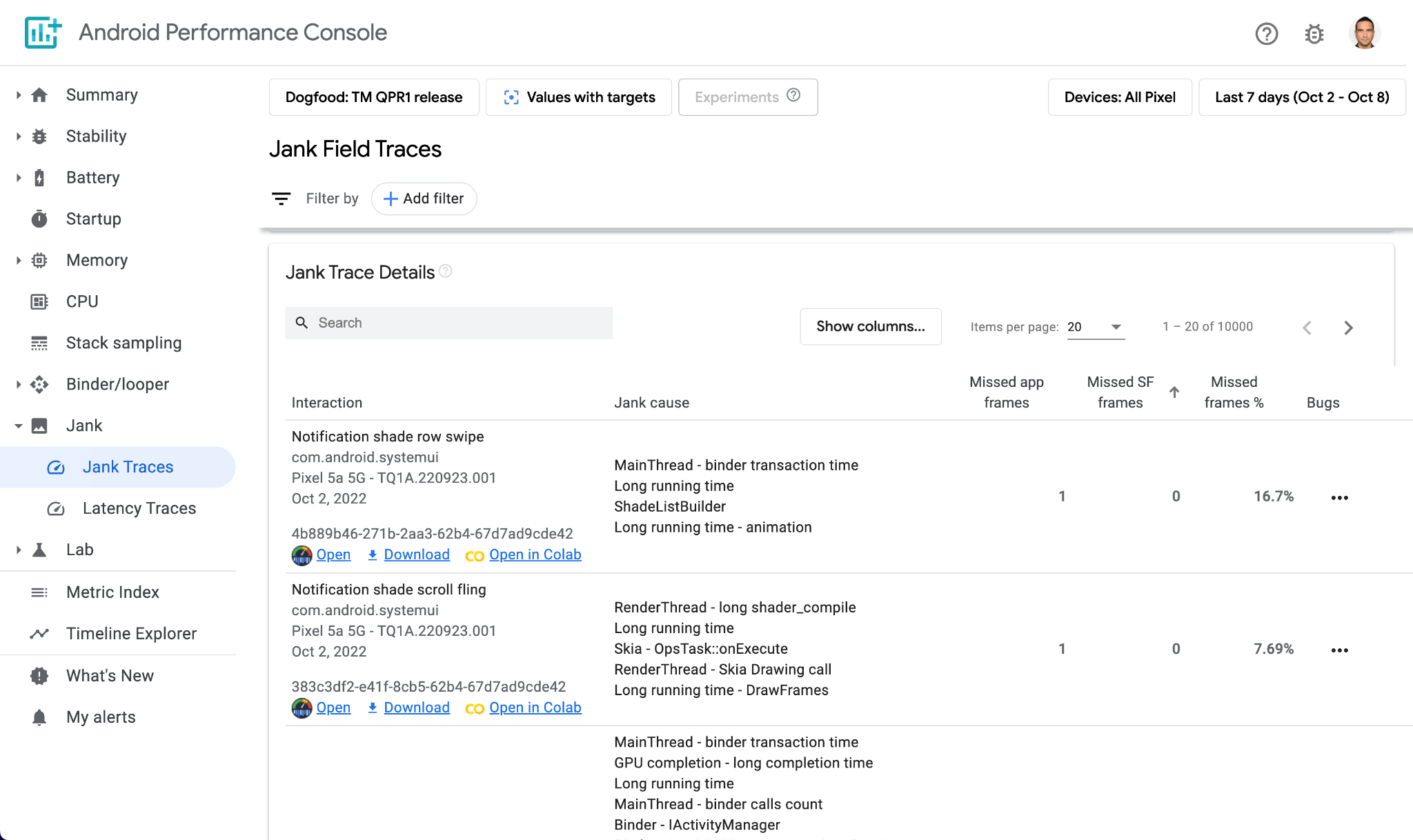 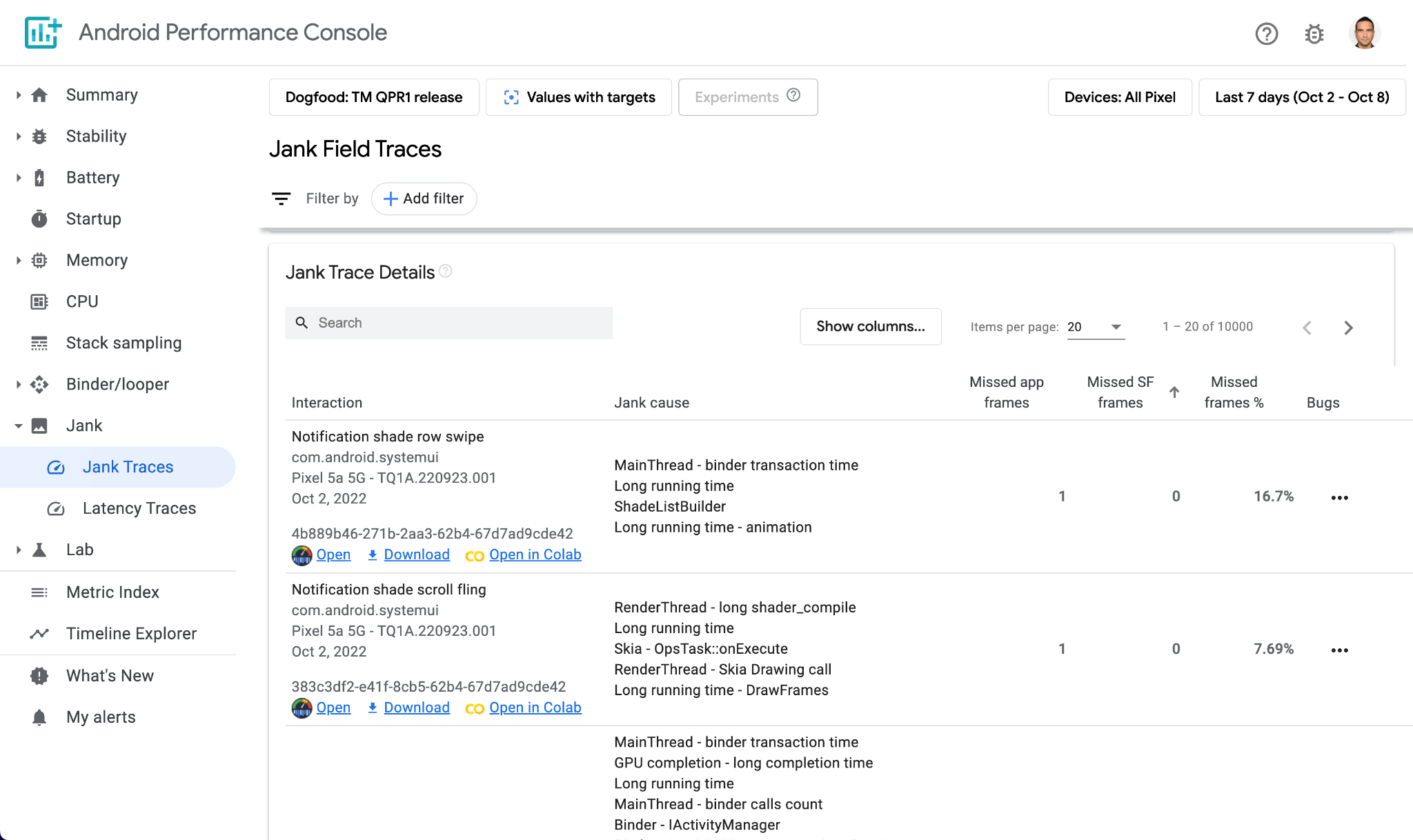 Each row like this is a trace
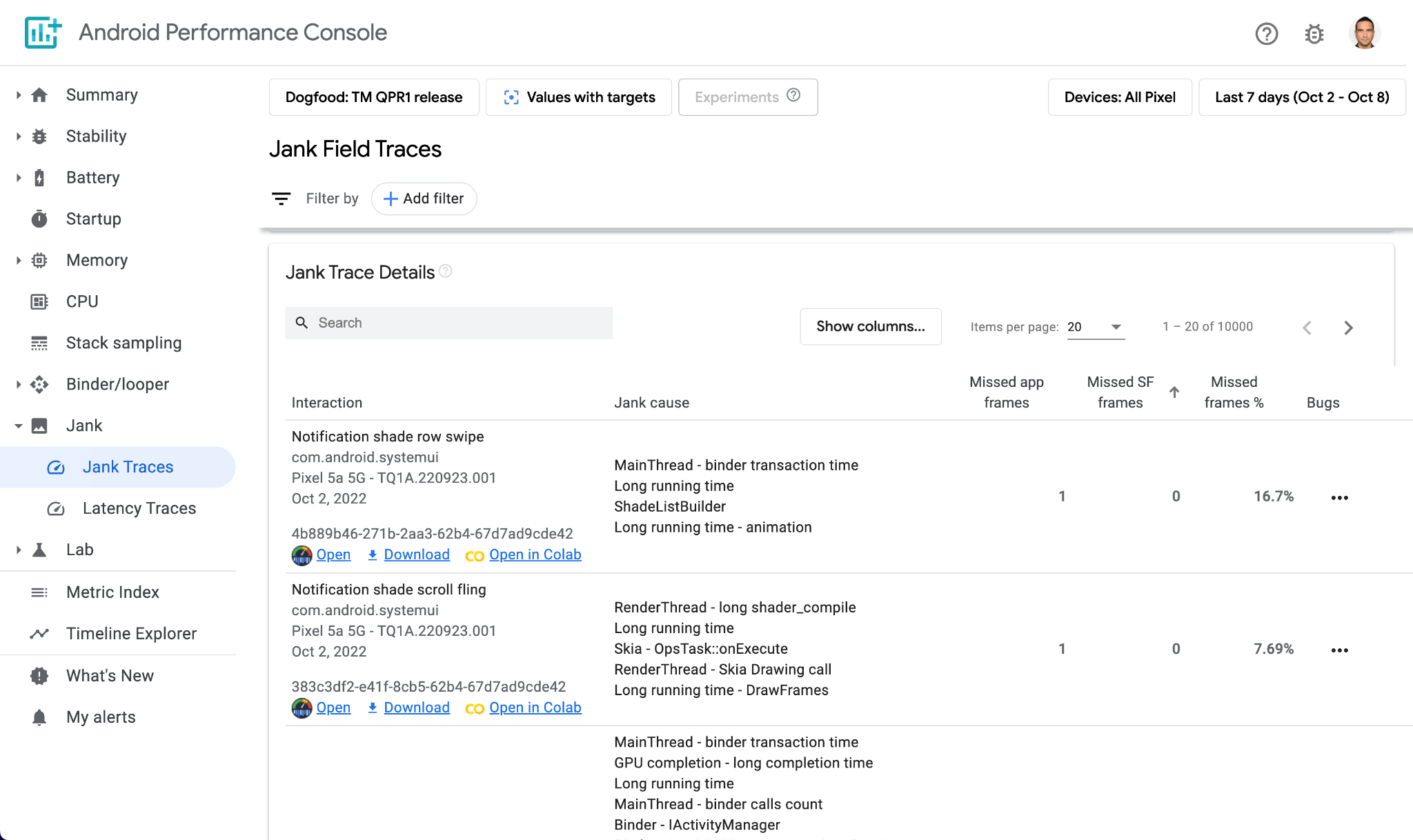 Each line is a root cause

which some brave humans identified and wrote a classifier for in SQL
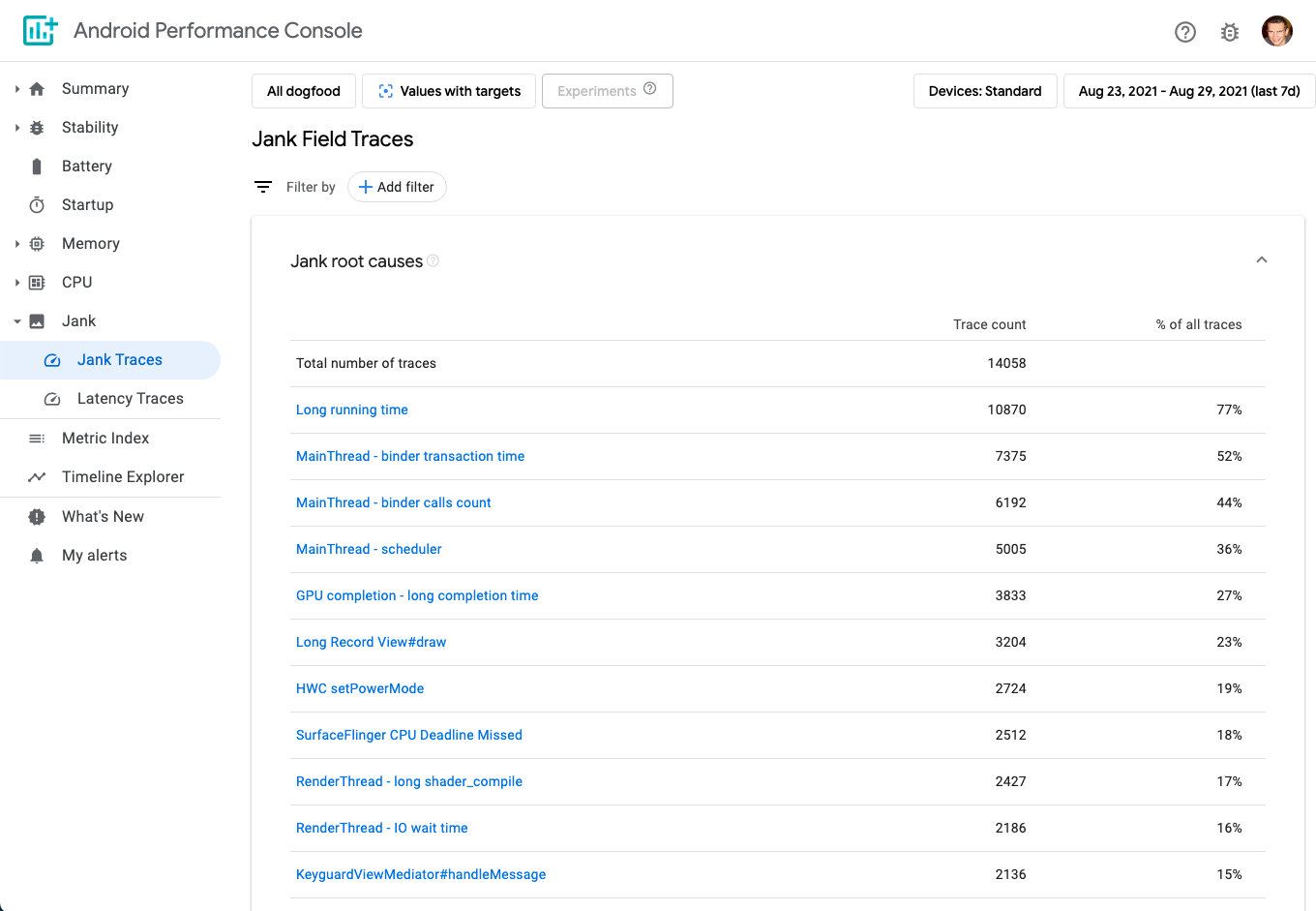 [Speaker Notes: https://pitot.corp.google.com/u/0/jank/jank_traces?device_view=1.sailfish,1.marlin,1.walleye,1.taimen,1.blueline,1.crosshatch,1.sargo,1.bonito,1.flame,1.sunfish,1.bramble,1.coral,1.redfin,1.barbet&release=dogfood-all&comparison=target&start=20210823&end=20210829]
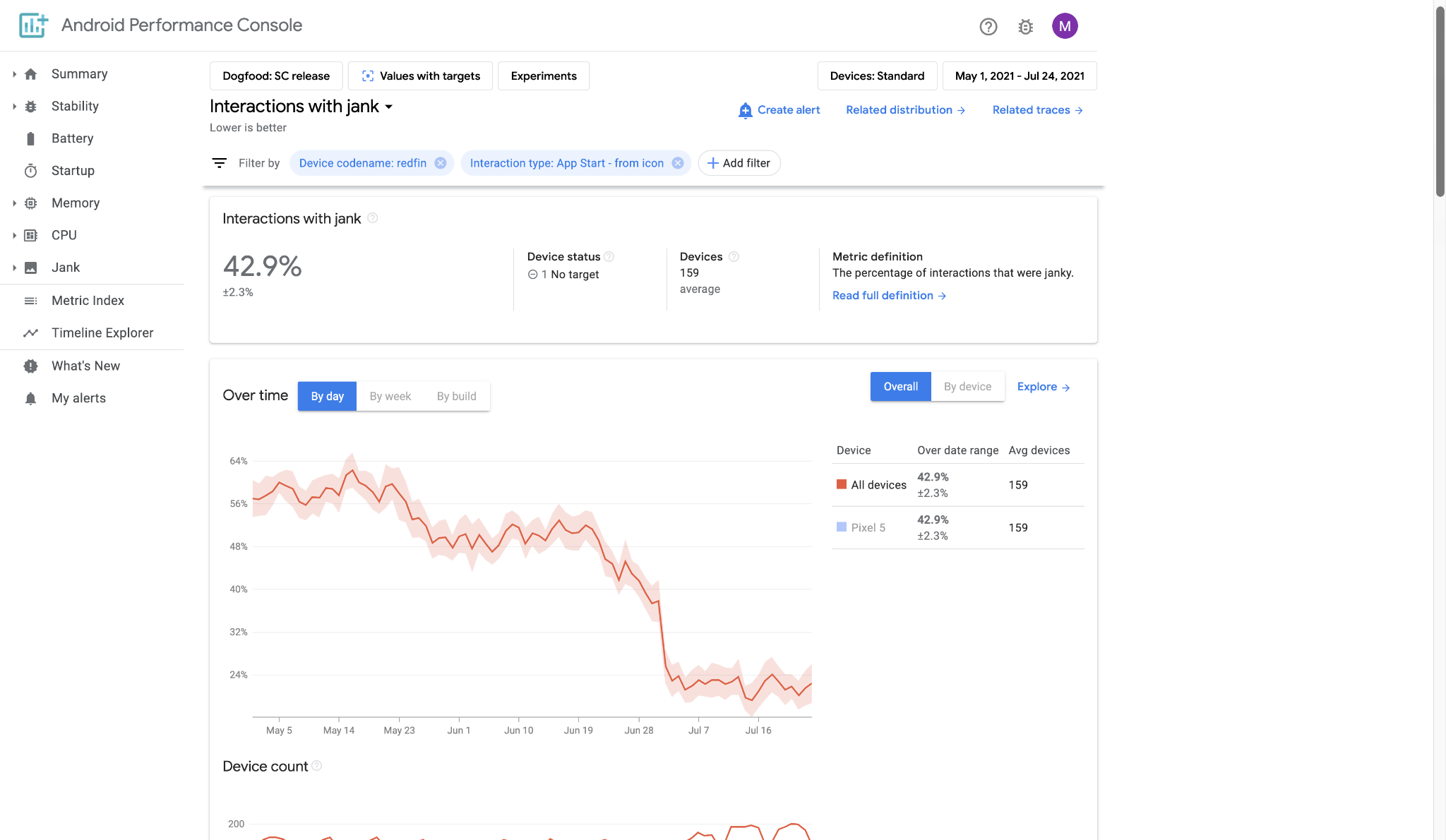 App start from icon 

58% -> 21 %
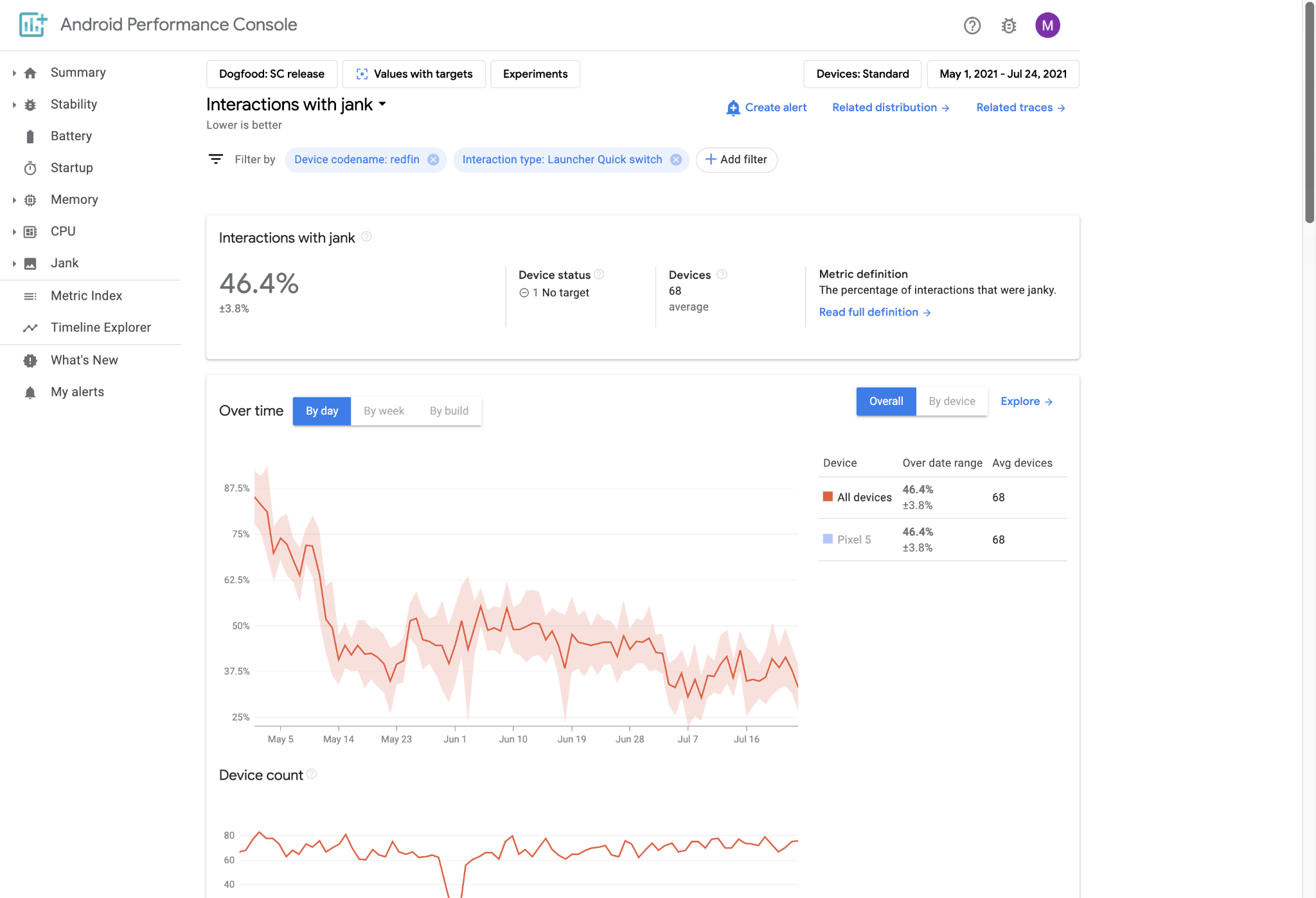 Launcher quick switch

85% -> 38%
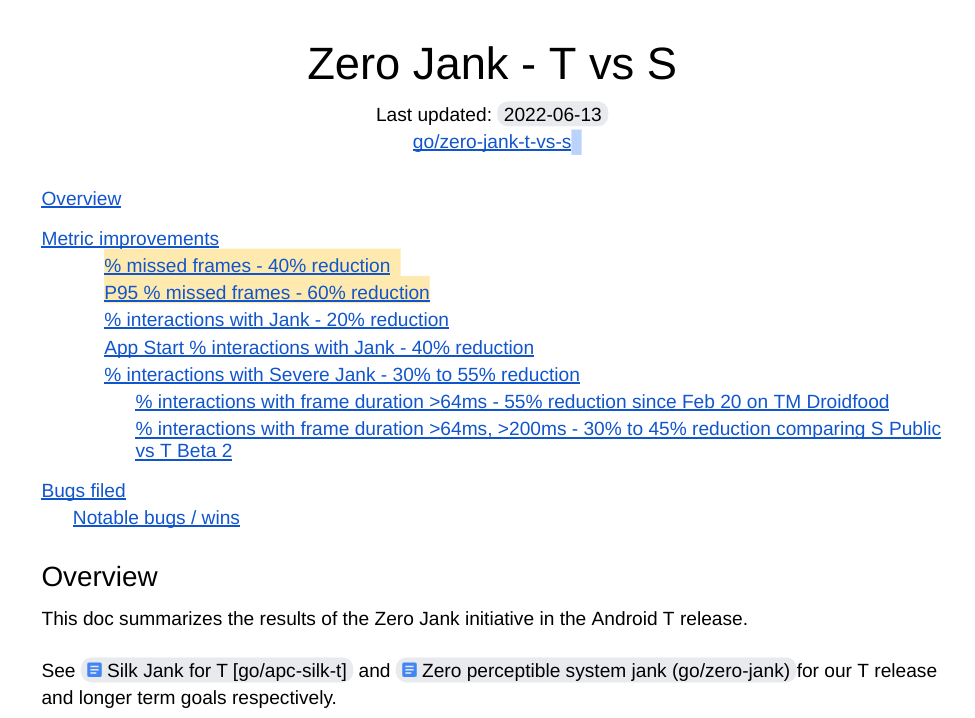 Callstack Sampling
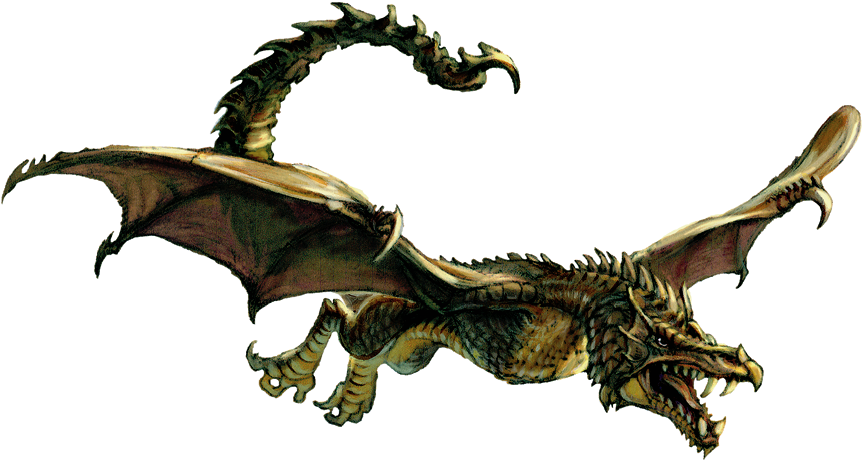 Security
Unwinding
Symbolization
Deobfuscation
APC
Perfetto traced_perf traces
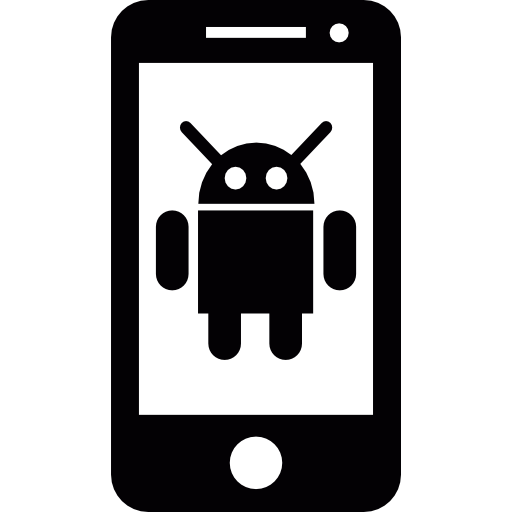 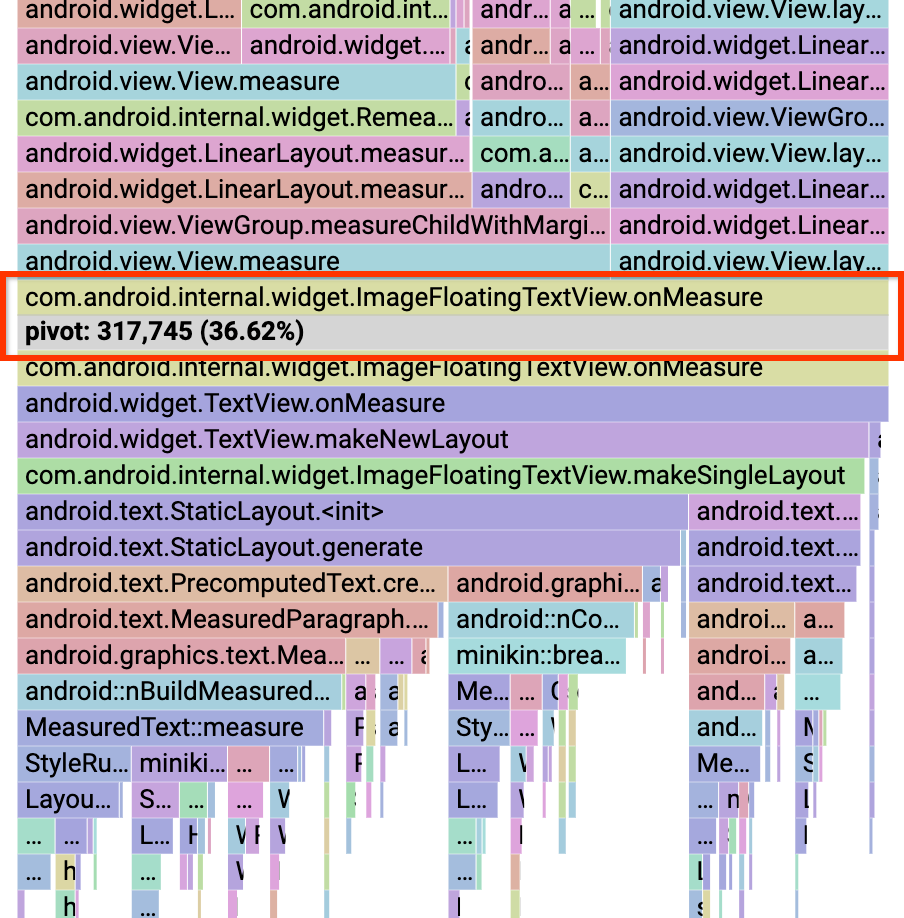 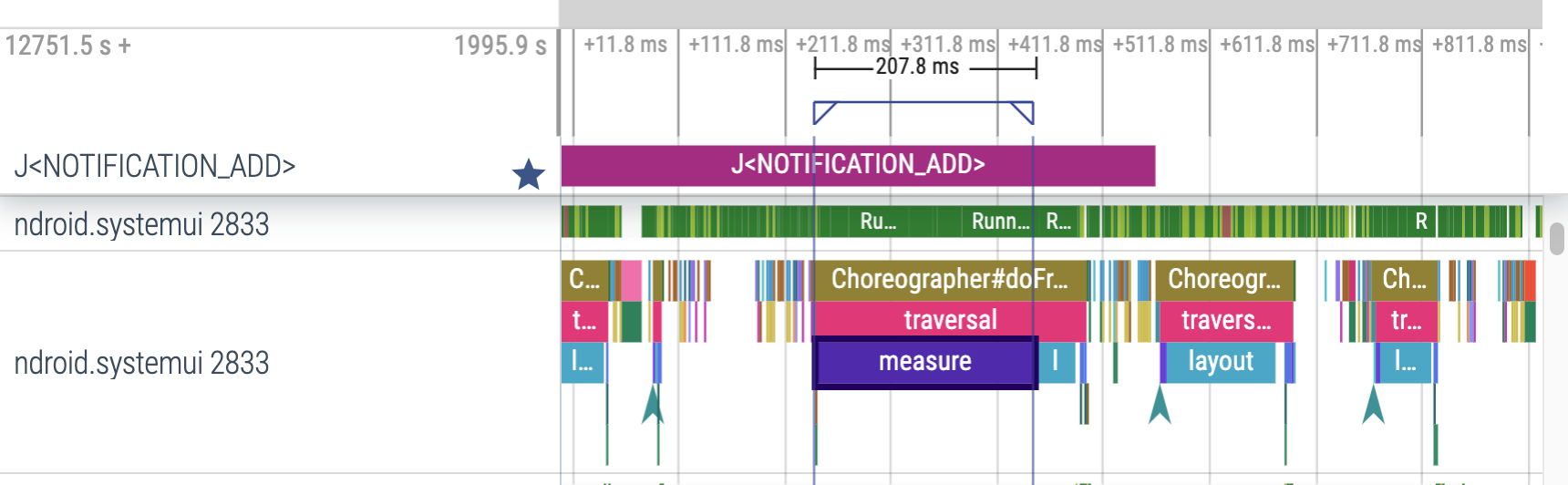 Perfetto traced_perf traces
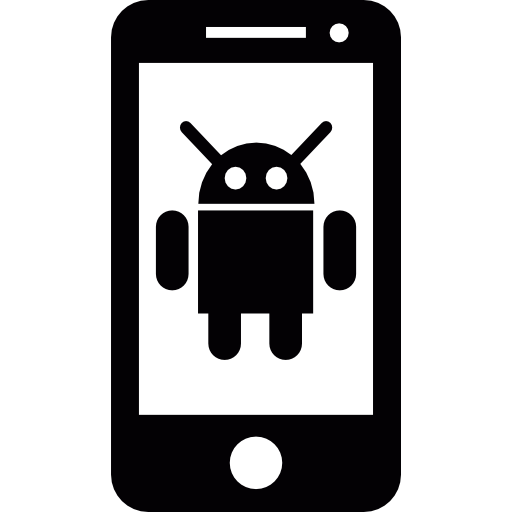 Perfetto traced_perf traces
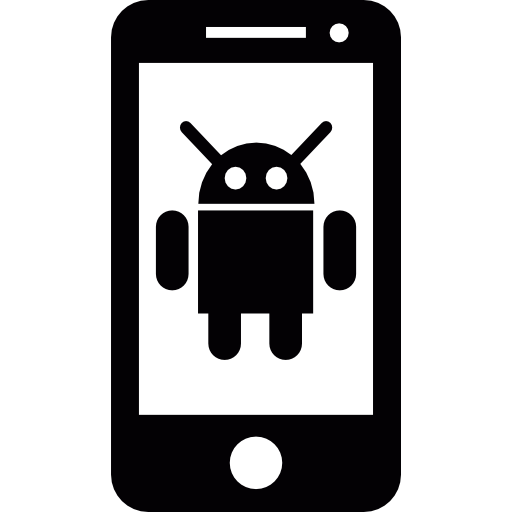 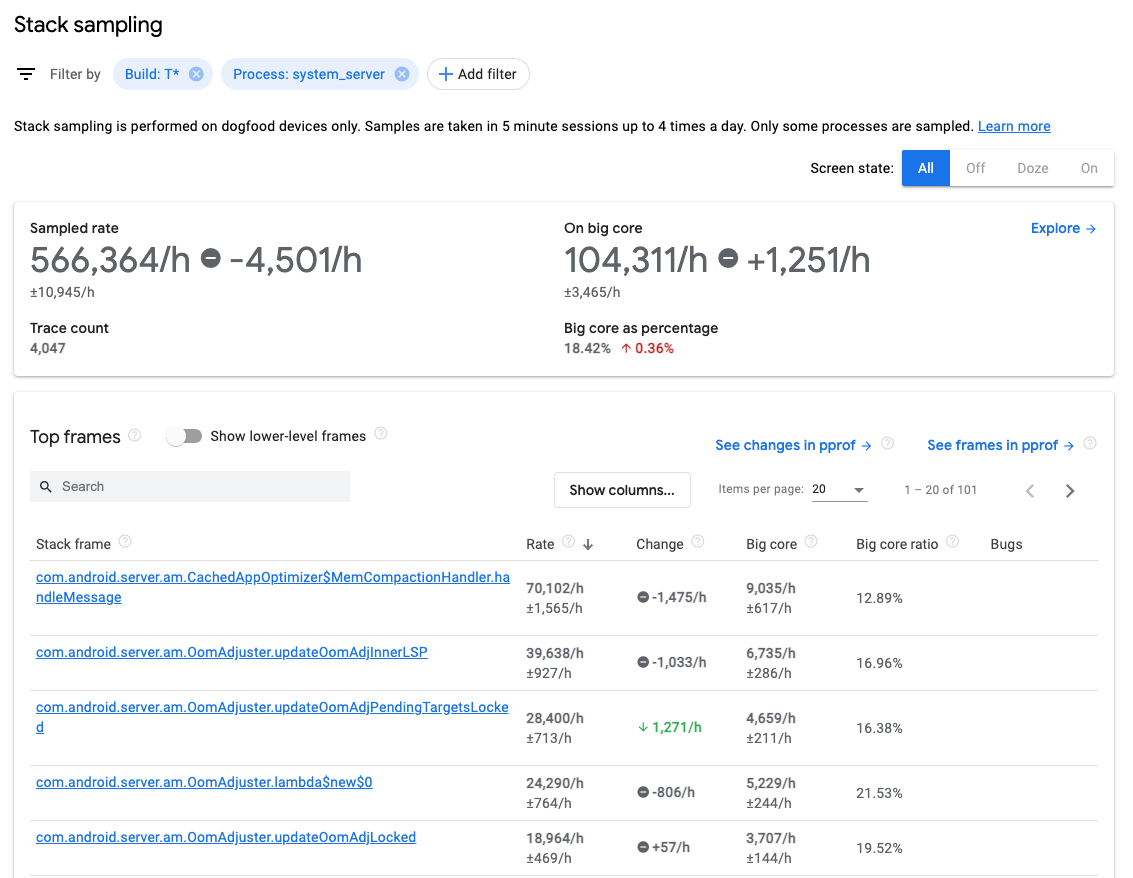 As soon as you look, you find…
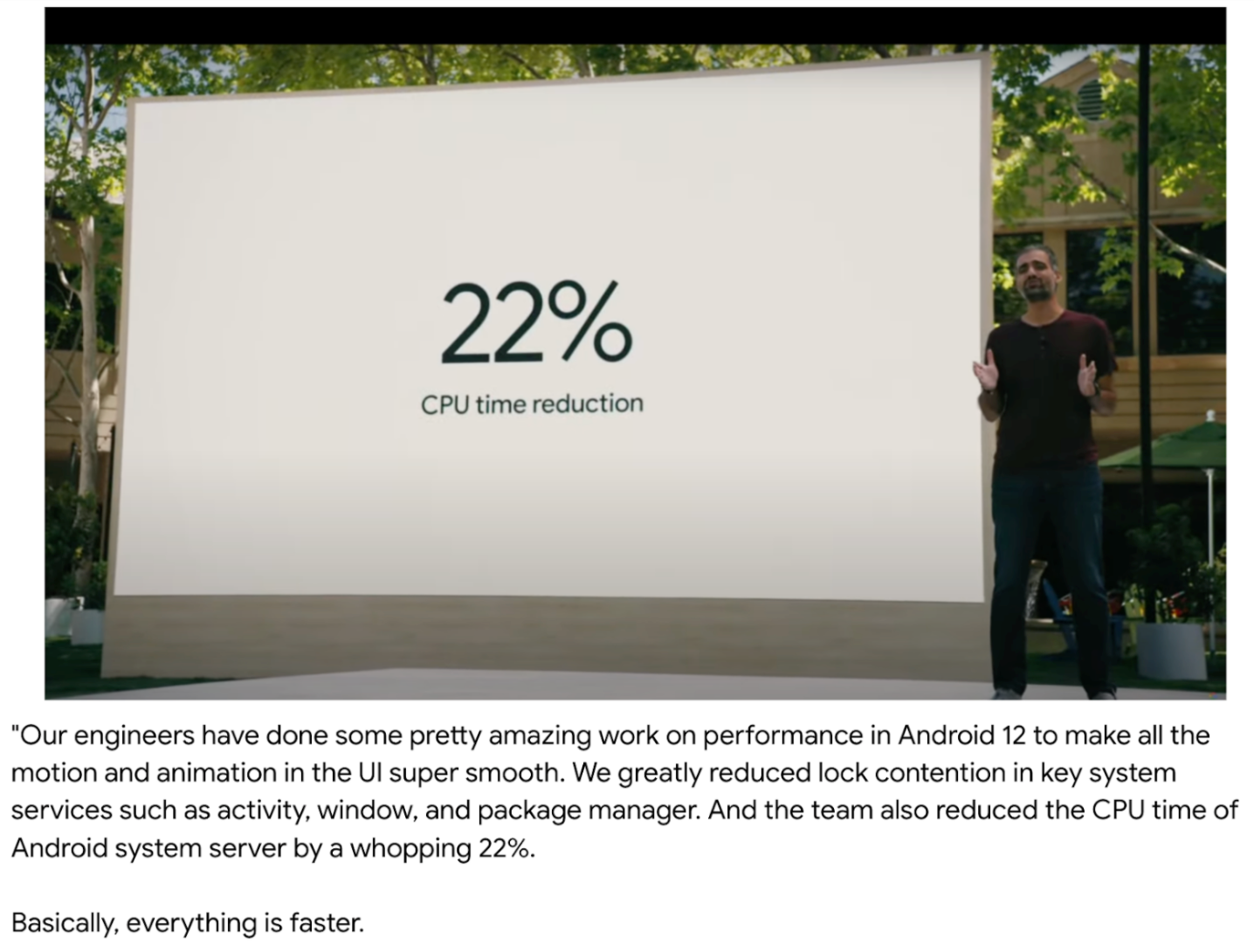 Started looking at system server ~1 year ago
4% CPU looking up device WiFi capabilities.
8% collecting battery use stats.
With bonus massive lock contention!
Endless over-eager logging code.
Many many more.
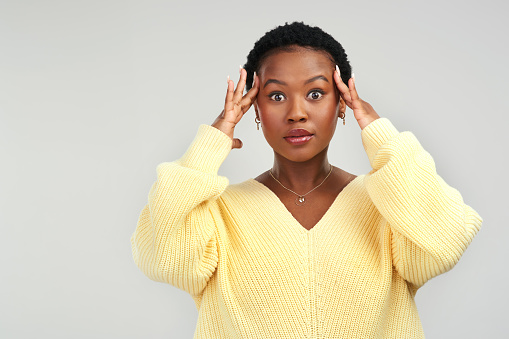 "What if "time"
was not
the sampling timebase"
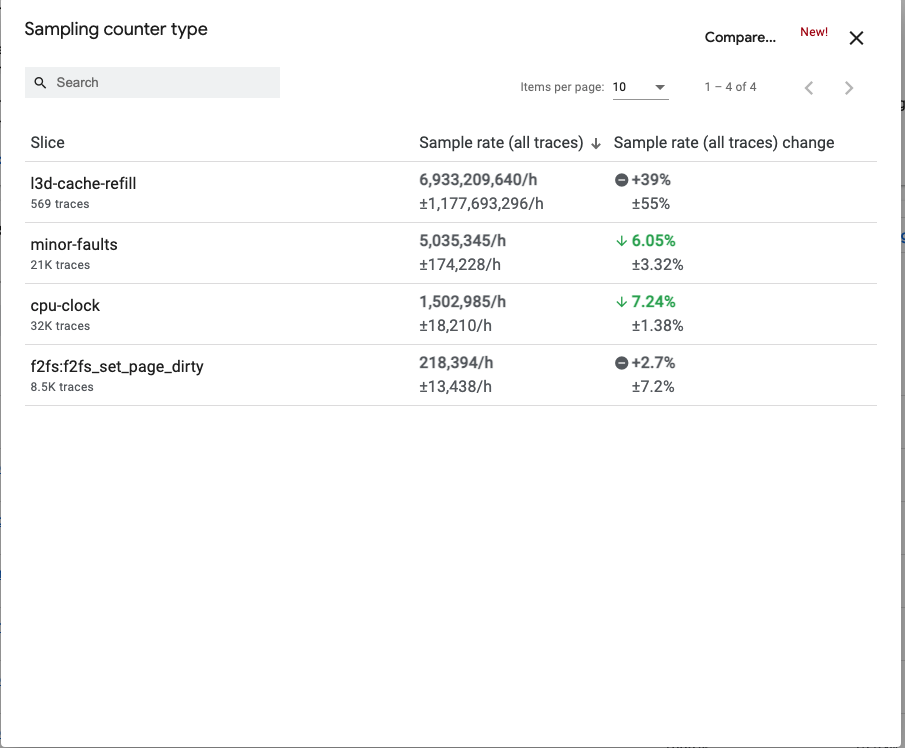 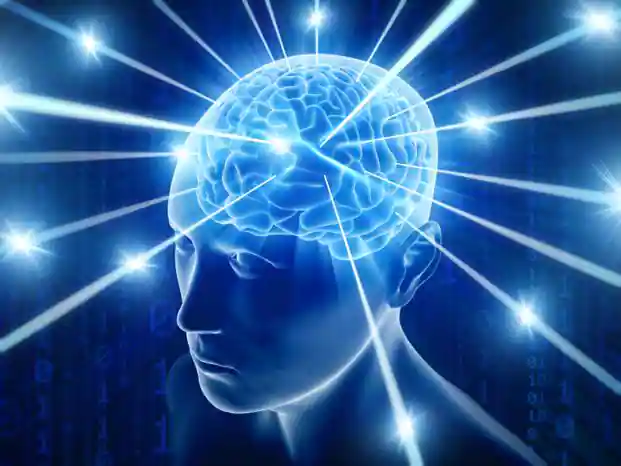 "What if we kept context into account?"
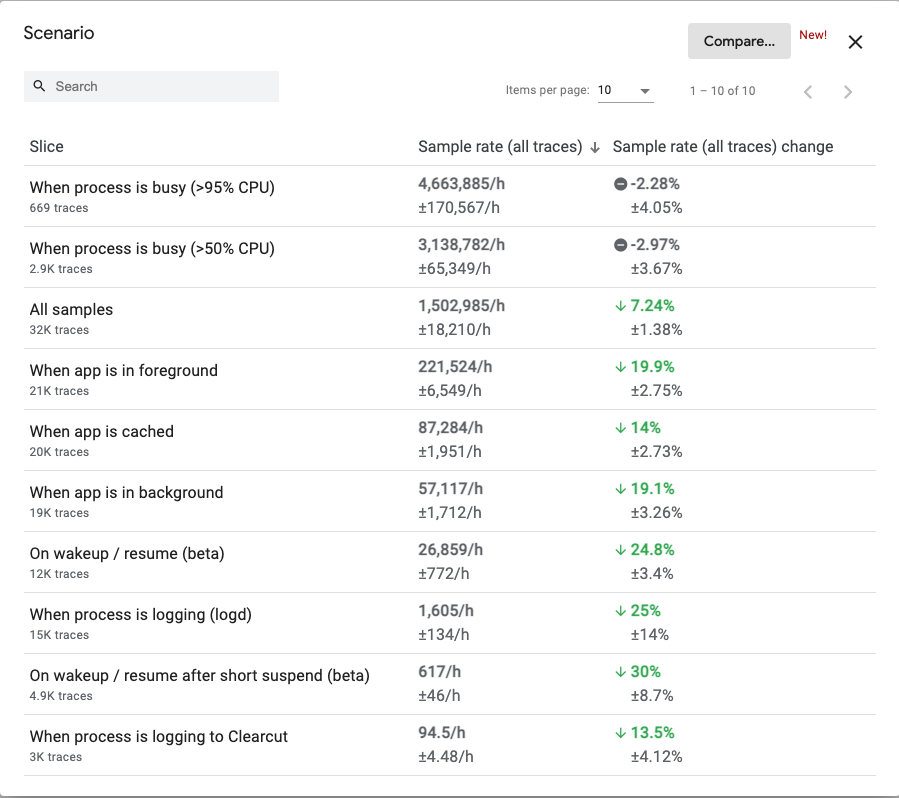 Fixing 3P app slowness
REDACTED was the slowest large app for years in terms of cold startup time
Distribution of start time was bimodal–that's weird!
Got slow traces from droidfood: the slow cases all waited for a lock in the app and eventually timed out after 1.5s
Almost certainly an app bug
Spoke to their devs for half an hour on a Wednesday at 4pm
Friday at 10am: "we found the bug and fixed it"
REDACTED startup is fine now
Takeaways of field tracing
Metrics first. You can't optimize what you can't measure
Figure out what data you want! There is no universal trace
Come up with the appropriate event to trigger collection
Dump traces or sample those events accordingly

Saves a ton of time trying to reproduce bugs
No questions about whether the data is realistic
Helps enable other teams to prioritize perf work
Thanks! Questions?
For docs, mailing list and discord channel see

perfetto.dev
Random bonus slides beyond this point
Journey of an Android cold start
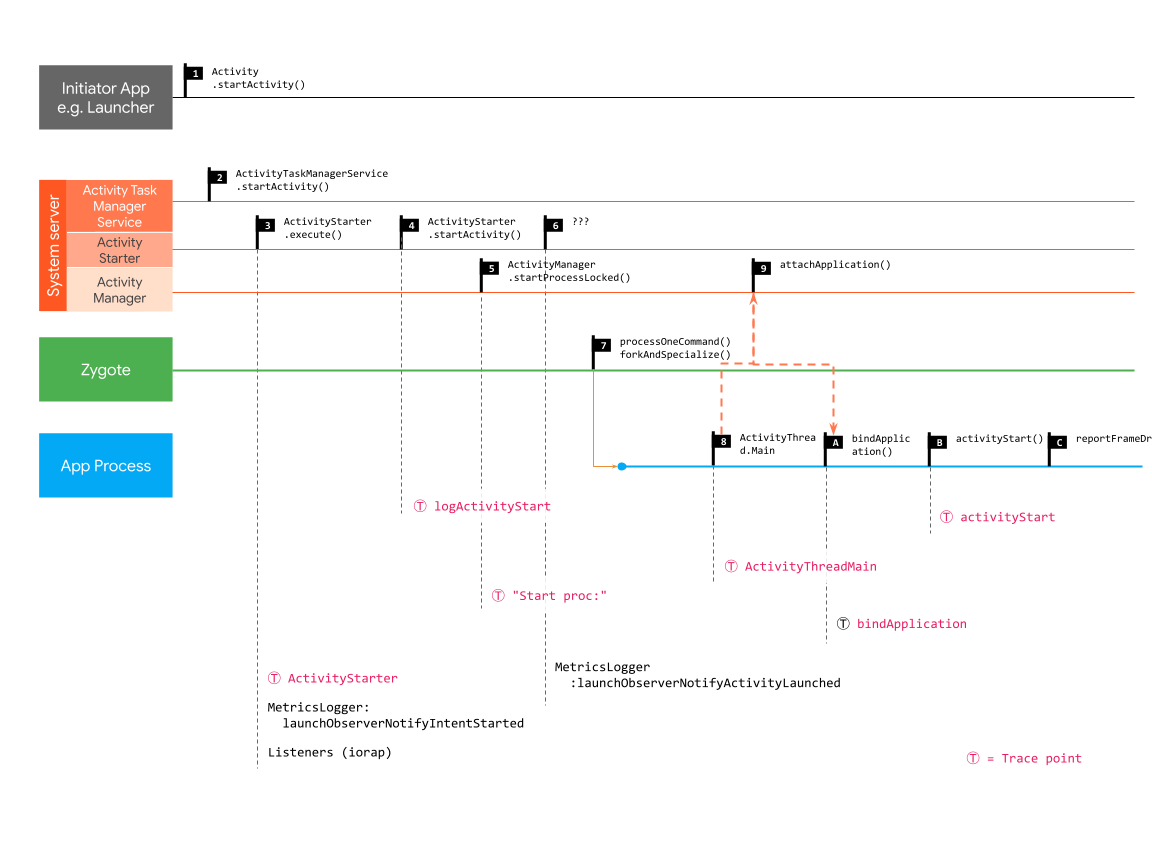 From a 2019 study go/startup-metrics. Most of this changed substantially in the last 2 years.
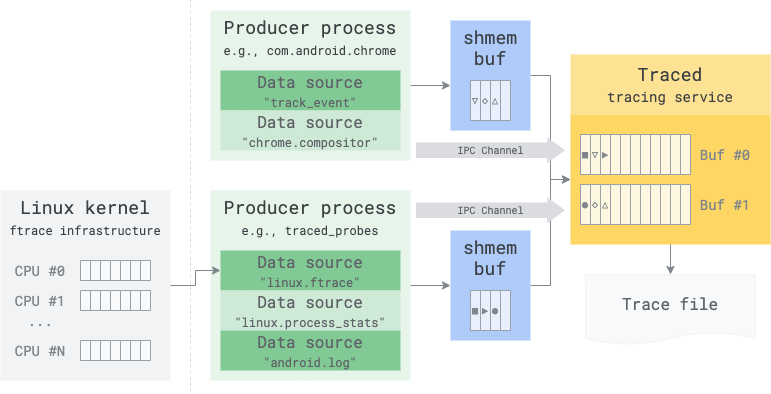 In-process vs system-mode tracing
In process tracing
(when I passed --trace in the demo)
System-mode tracing 
(when I passed --ext in the demo)
Process
/proc/pid/*/status
ftrace
KERNEL
/proc/meminfo
/proc/vmstat
Thread 1
Thread N
/proc/stat
...
TRACE_EVENT(...)
...
TRACE_EVENT(...)
...
traced_probes [process]
Process 1
Tracing service thread
Perfetto SDK
USERSPACE
trace buffers, coordination ...
...
traced
[process]
Process N
Perfetto SDK
Tracing configuration language
It's a proto (mild shock)!
Might seem overkill right now but... wait for field tracing.

See the web configurator @ https://ui.perfetto.dev/#!/record/instructions 

buffers: {
    size_kb: 65536
}
data_sources: {
    target_buffer: 0
    config {
        name: "track_event"
    }
}
Tracing SDK example
int main() {
 perfetto::TracingInitArgs args;
 args.backends = perfetto::kSystemBackend;
 perfetto::Tracing::Initialize(args);

 // DataSourceDescriptor can be used to advertise app-specific features.
 perfetto::DataSourceDescriptor dsd;
 dsd.set_name("com.example.my.data.source");
 dsd.add_available_counters("n_dropped_frames");
 MyDataSource::Register(dsd);
System tracing demo
adb shell -t perfetto -c /data/misc/perfetto-configs/systrace.cfg --txt -o /data/misc/perfetto-traces/trace

./traceconv profile ~/Downloads/trace
Tracing library in a nutshell
message TracePacket {
  ProcessTree process_tree = 1;
  ...
  BatteryCounters battery = 39;
}
message BatteryCounters {
  // Battery capacity in microampere-hours(µAh).
  int64 charge_counter_uah = 1;

  // Remaining battery capacity percentage of total capacity
  float capacity_percent = 2;

  // Instantaneous battery current in microamperes(µA).
  int64 current_ua = 3;
}
Tracing library in a nutshell
ProtoZero

Append-only protobuf encoder
Minimal subset of libprotobuf API 
Zero-copy, zero-malloc, zero-syscall *
Directly serialize events into the tracing shmem buffer

* Until you reach the end of the page.
Process A
Thread 1
Page header
Page 1
FLD:1, V=10
FLD:2, V=100.0
FLD:3, V=1234
Page 1
Page 2
Page 3
Page 4
Tracing shmem buffer
auto evt = GetThreadLocalTraceWriter().BeginPacket<BatteryCounters>();
evt->set_charge_counter_uah(10);
evt->set_capacity_percent(100.0);
evt->set_current_ua(1234);
Tracing library in a nutshell
Process A
Thread 1
Page header
Page 1
Page 2
FLD:1, V=10
Tracing service
FLD:2, V=100.0
[mutex]
FLD:3, V=1234
Page 1
Page 2
Page 2
Page 3
Page 4
Page 2
Page 3
Page 4
...
...
Tracing shmem buffer
Per-process shmem
IPC
Process B
Page 1
Page 1
Page 2
Page 2
Page 3
Page 3
Page 4
Page 4
Trace buffer
NOT shared
New SQL constructs
Harmonization
Event 1
Event 2
Event 3
Event 4
Event 5
Event 6
Counter A
Counter B
E1
E2
E4
E5
CA
CA
CB
CB
CREATE VIRTUAL TABLE quantized USING span(sched, counters, cpu)
Partition key
Docs: https://perfetto.dev/docs/analysis/trace-processor#operator-tables
New SQL constructs
Quantization
Event 1
Event 2
Event 3
Event 4
Event 5
Event 6
...
Quantum
Quantum
Quantum
Quantum
Event 1
E2
E2
Event 3
E4
Event 4
Event5
E5
Event6
...
CREATE VIRTUAL TABLE bounds USING window;
UPDATE bounds SET quantum=... where 1
CREATE VIRTUAL TABLE quantized USING span(sched, bounds)
Docs: https://perfetto.dev/docs/analysis/trace-processor#operator-tables
New SQL constructs
Windowing
Event 1
Event 2
Event 3
Event 4
Event 5
Event 6
Window
Event 1
Event 2
Event 3
Event 4
CREATE VIRTUAL TABLE bounds USING window;
UPDATE bounds SET window_start=X, window_dur=Y where 1
CREATE VIRTUAL TABLE clipped USING span(sched, bounds)
Orig table
Clip mask
Docs: https://perfetto.dev/docs/analysis/trace-processor#operator-tables